ПОКОРМИТЕ ПТИЦ ЗИМОЙ!
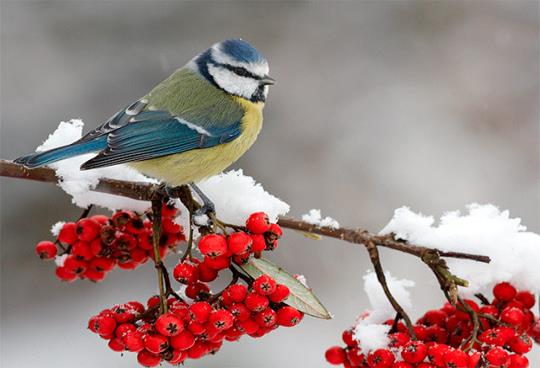 Проект по экологическому воспитанию детей
«Покормите птиц  зимой» 
Во второй младшей группе
Воспитательное значение природы трудно переоценить.Общаясь с птицами. Животными, растениями человек становится чище, добрее, мягче В нем пробуждаются самые лучшие человеческие качества. Став взрослыми, мы часто вспоминаем детство. Многое, конечно, забывается, но то, что связано с природой, навсегда остается в памяти. Разве можно забыть то чудное ощущение, когда мы подкармливаем зимующих птиц, когда попадем в сказочный зимний лес!
Цель проекта
Закрепить представления дошкольников о зимующих птицах, их образе жизни, о связи с окружающей средой, роли человека в жизни птиц. Прививать любовь к природе и воспитывать бережное отношение к ней.
Задачи проекта
Воспитывать заботливое отношение к птицам, желание помогать в трудных зимних условиях  
Обобщить знания детей, полученные при наблюдении за повадками птиц  
Вызвать желание помочь нашим крылатым друзьям в трудное для них время.
Научить детей правильно их подкармливать 
 Развивать полноту зрительного, тактильного и слухового восприятия;
 Развивать общую и мелкую моторику рук, совершенствовать двигательную активность;
Актуальность проекта
Задача взрослых - воспитывать интерес у детей к нашим соседям по планете- птицам, желание узнавать новые факты их жизни, заботиться о них, радоваться от сознания того, что делясь крохами, можно спасти птиц зимой от гибели. Дать детям элементарные знания о том, чем кормить птиц зимой.
Образовательные области.
Познание
Коммуникация
Чтение художественной литературы
Художественное творчество
Музыка
 Труд
 Социализация
Физическая культура
Ожидаемые результаты реализации проекта:
• Создание необходимых условий в ДОУ по формированию у дошкольников целостного представления о жизни зимующих птиц. 
 • Заинтересовать детей совместно с родителями в заботе о птицах, желание помогать им в зимний период (изготовление кормушек, подкормка птиц зимой) .
 • Развитие у детей любознательности, творческих способностей, познавательной активности, коммуникативных навыков. 
 • Активное участие родителей в реализации проекта.
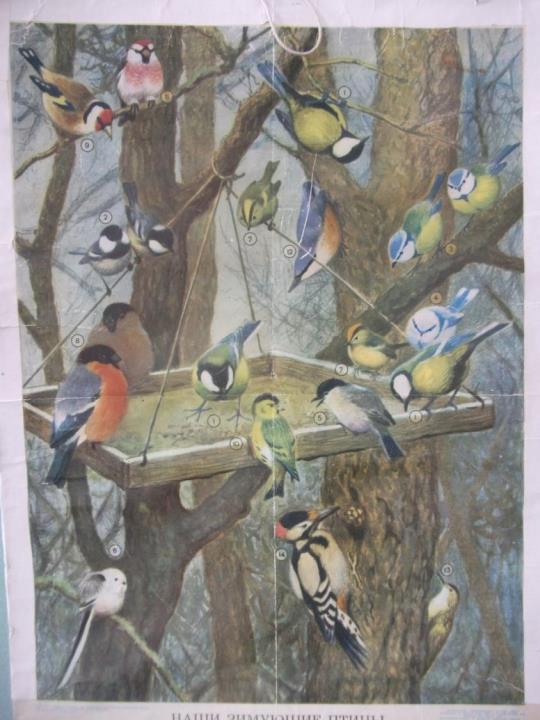 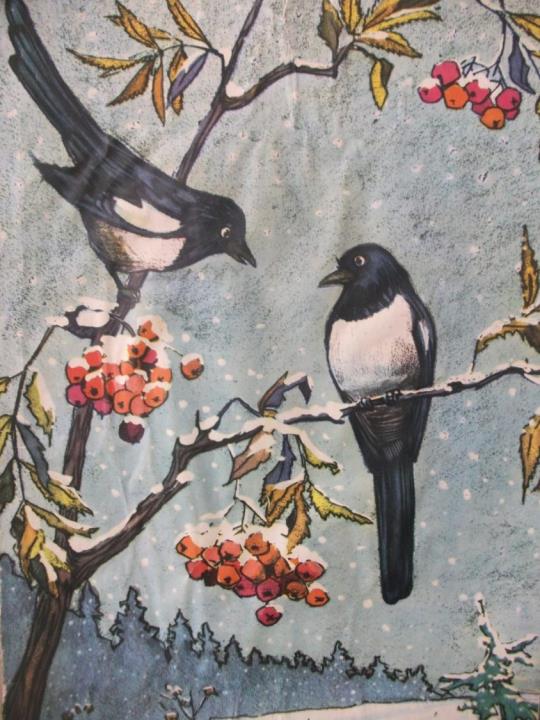 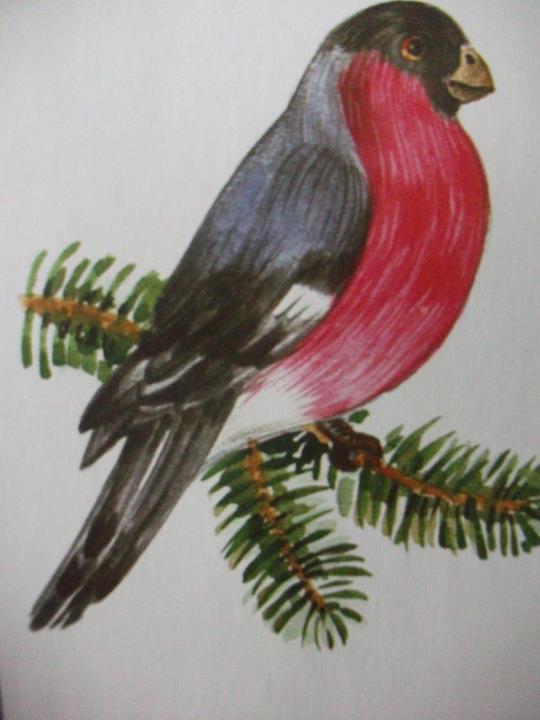 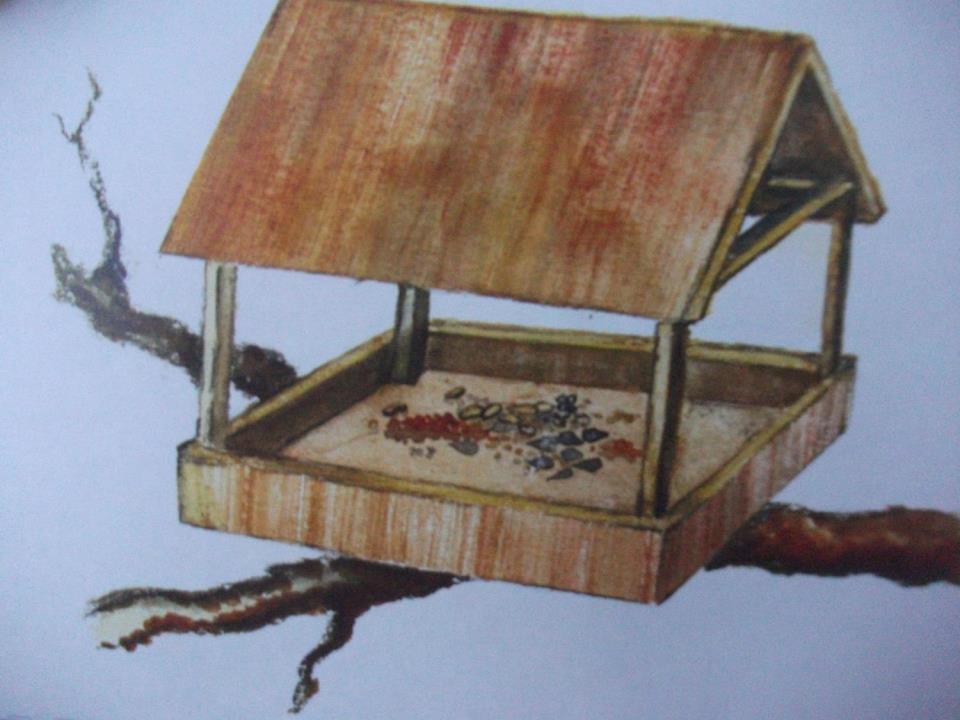 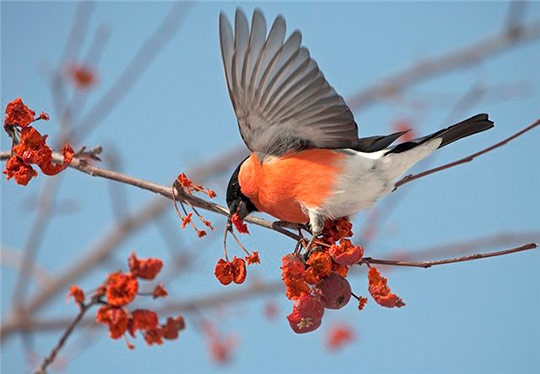 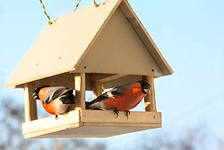 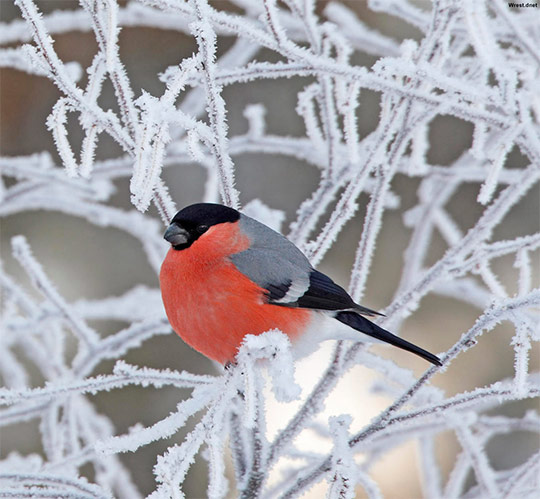 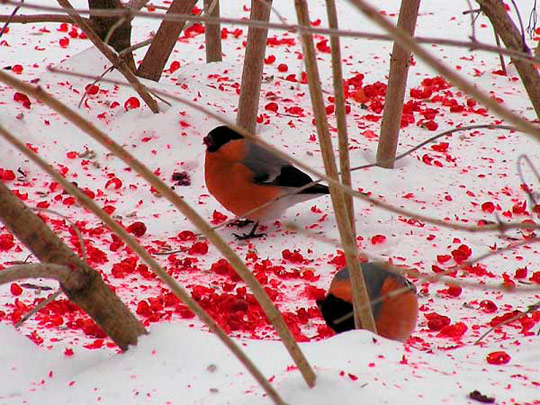 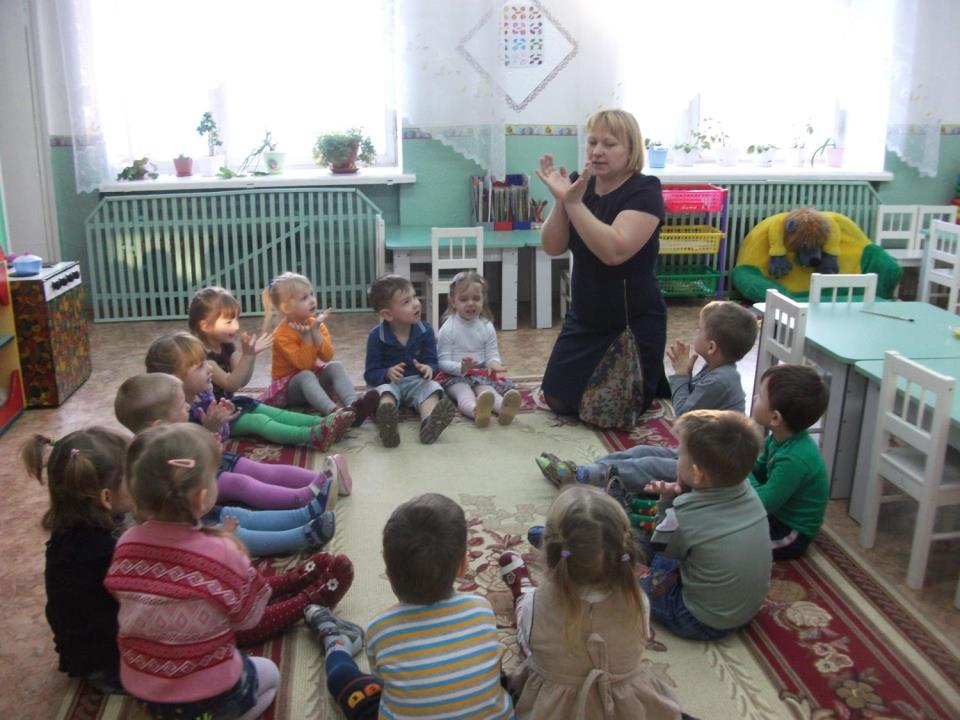 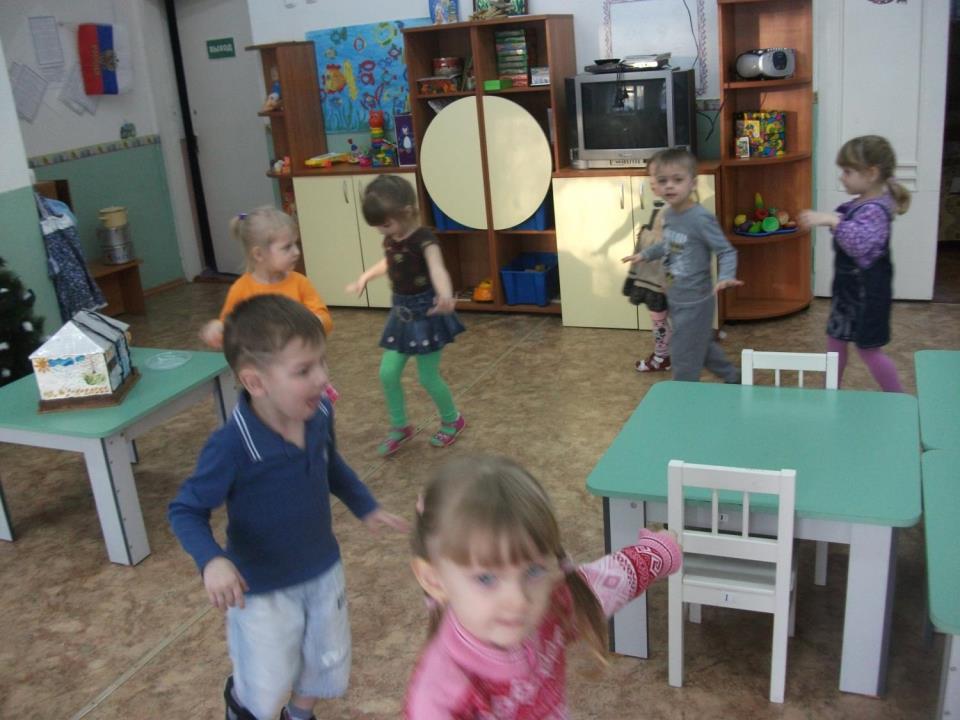 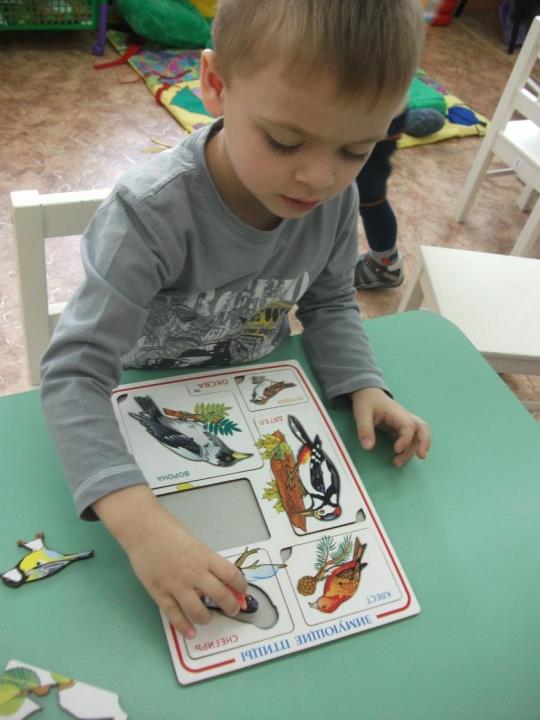 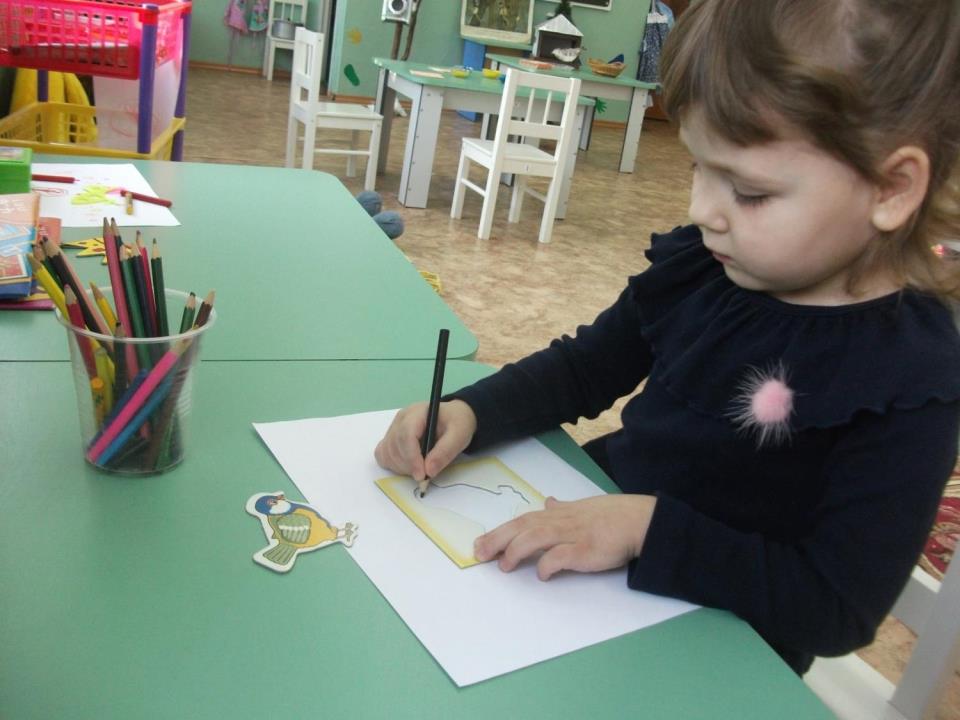 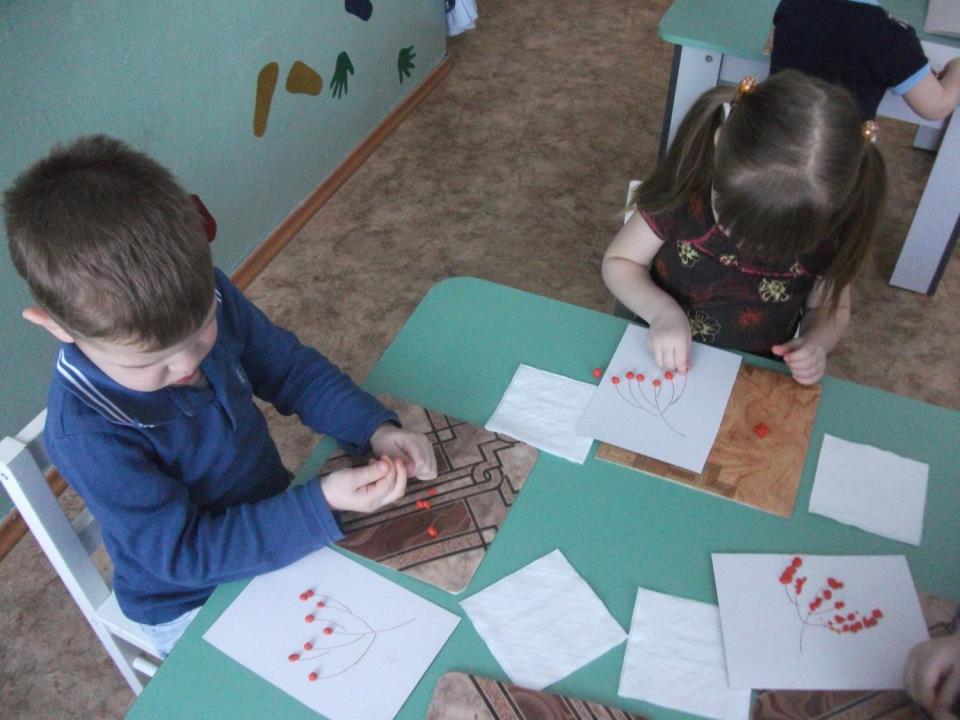 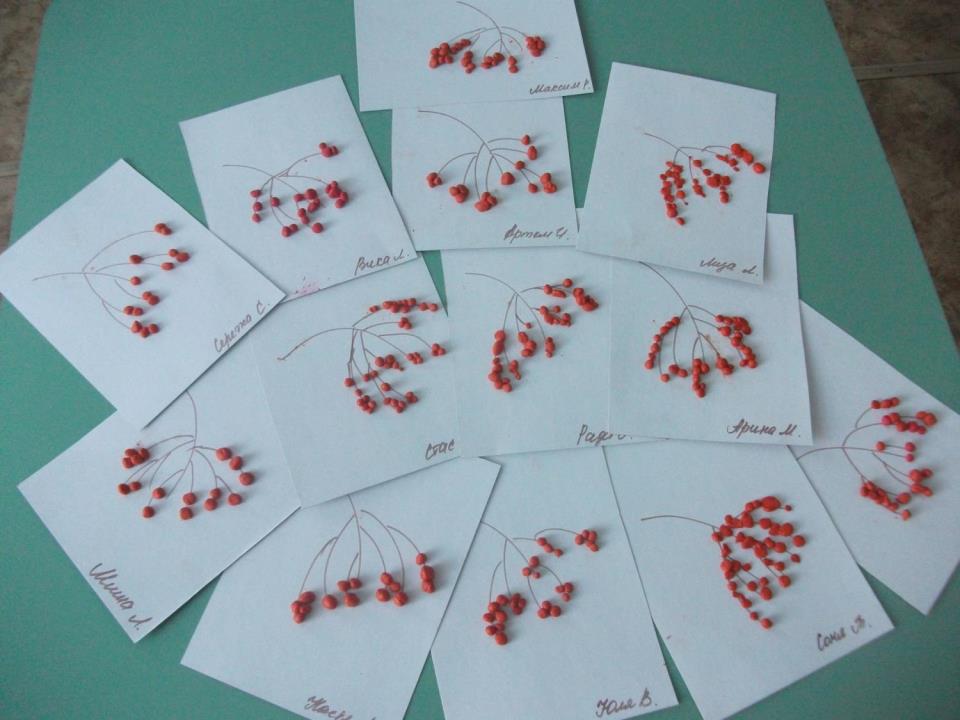 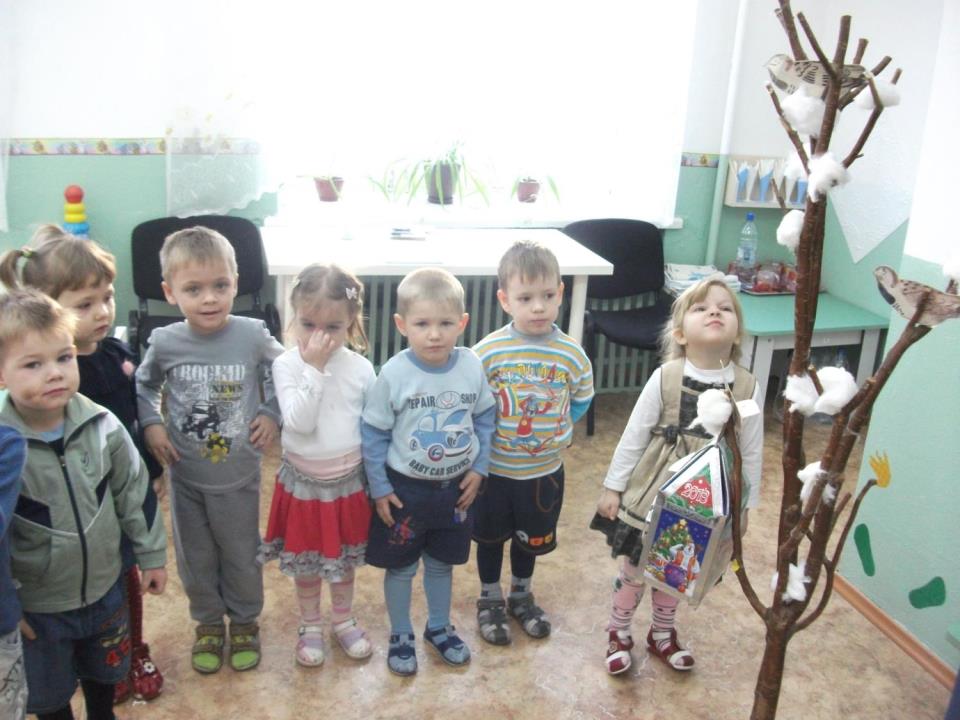 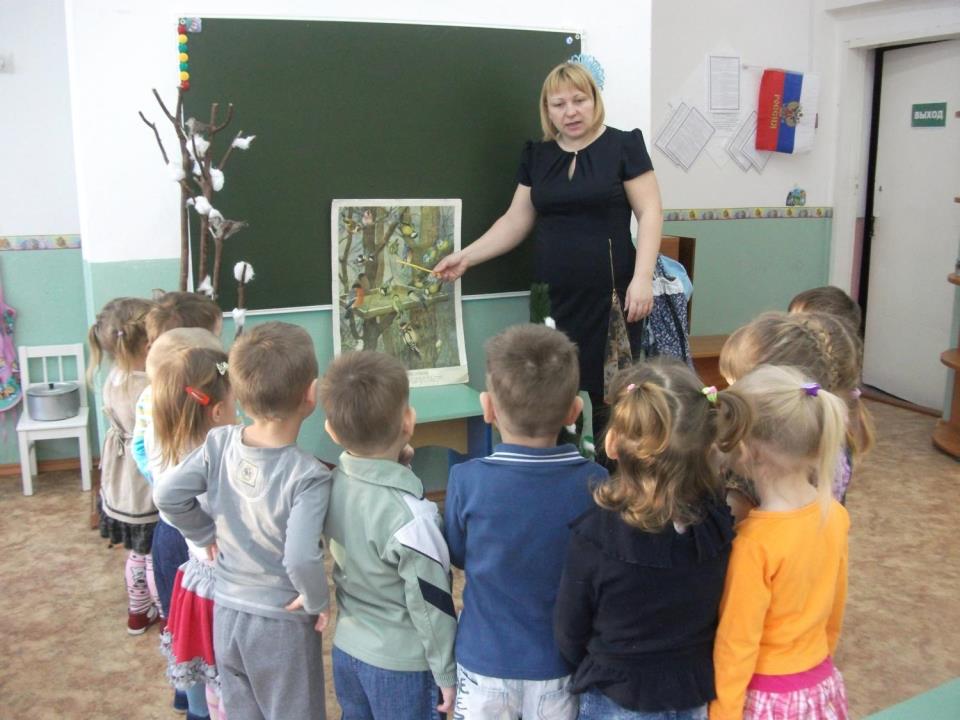 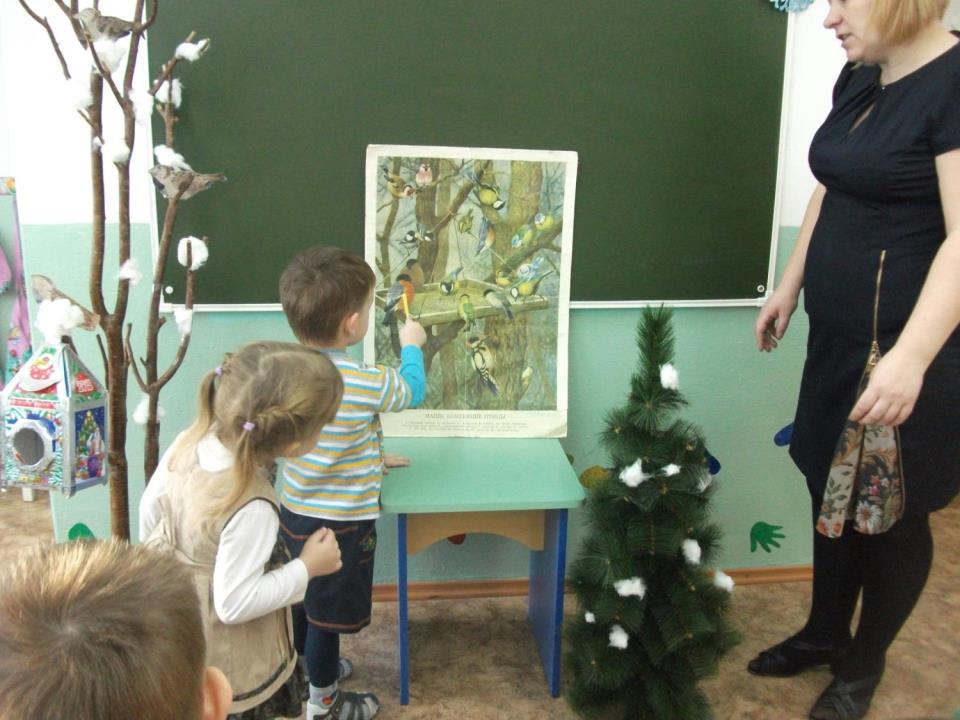 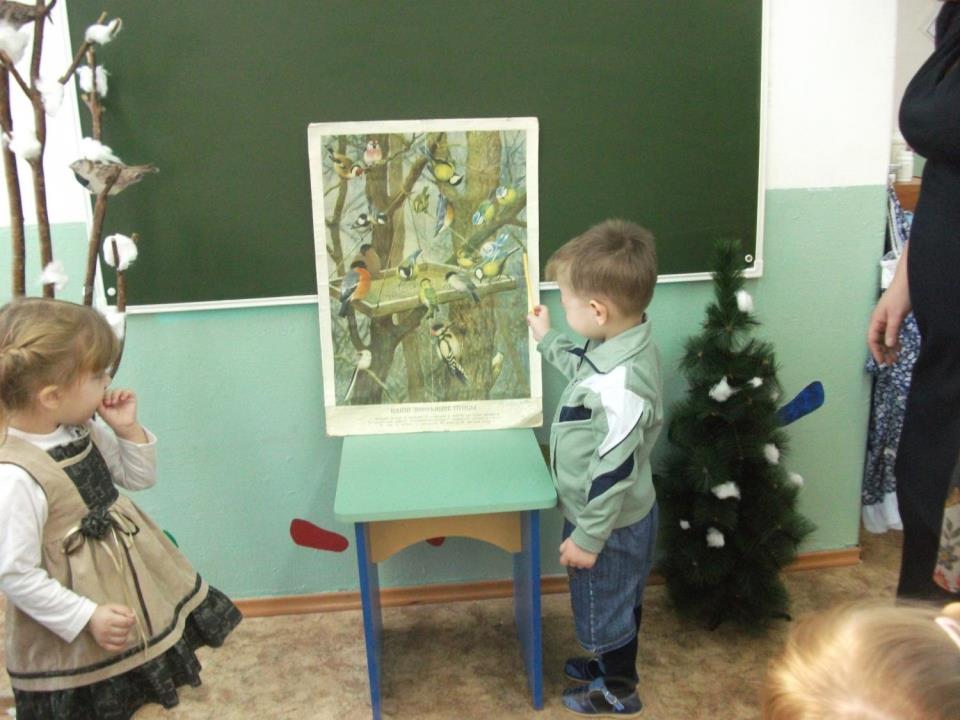 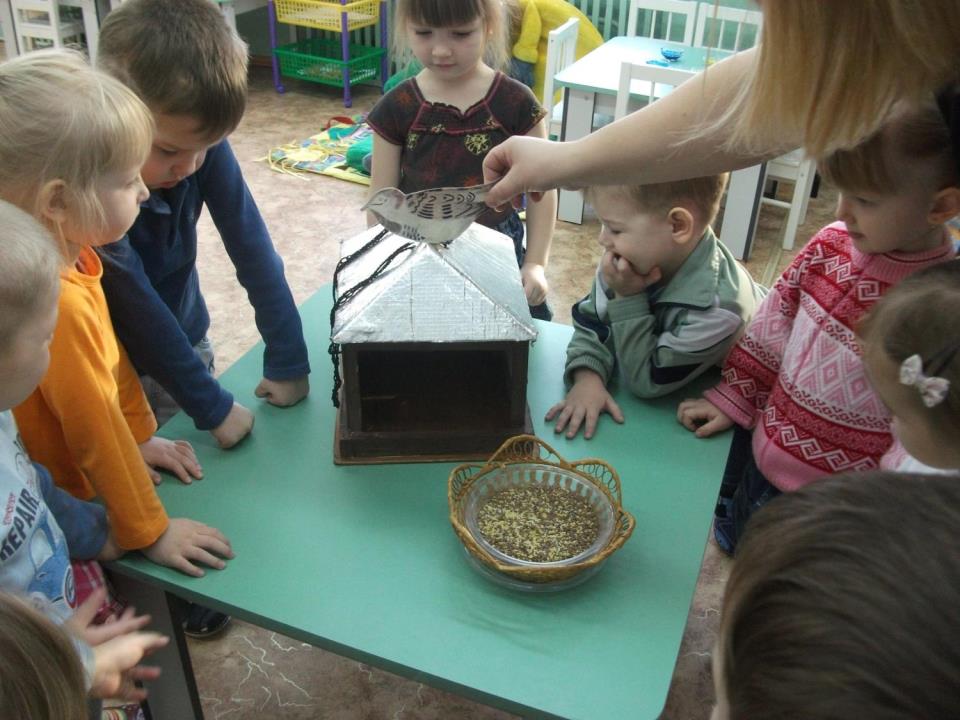 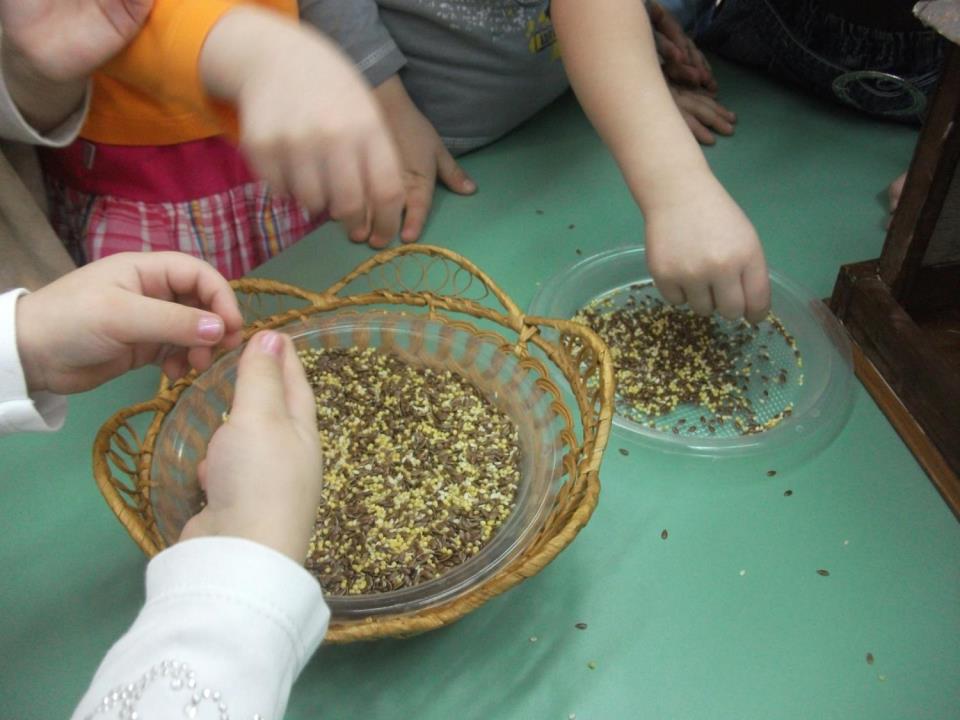 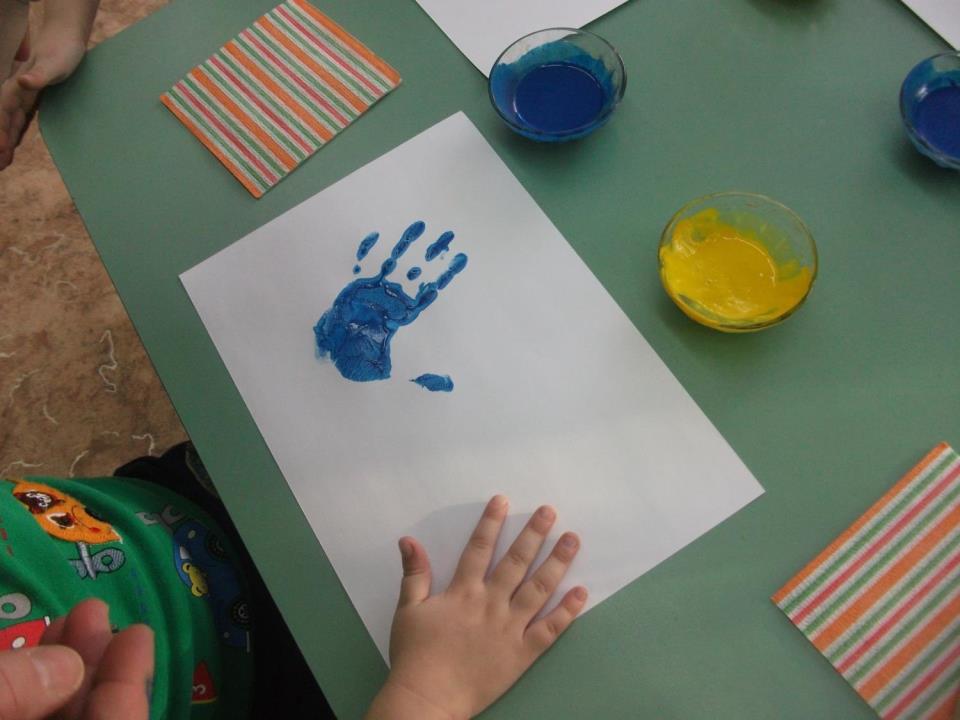 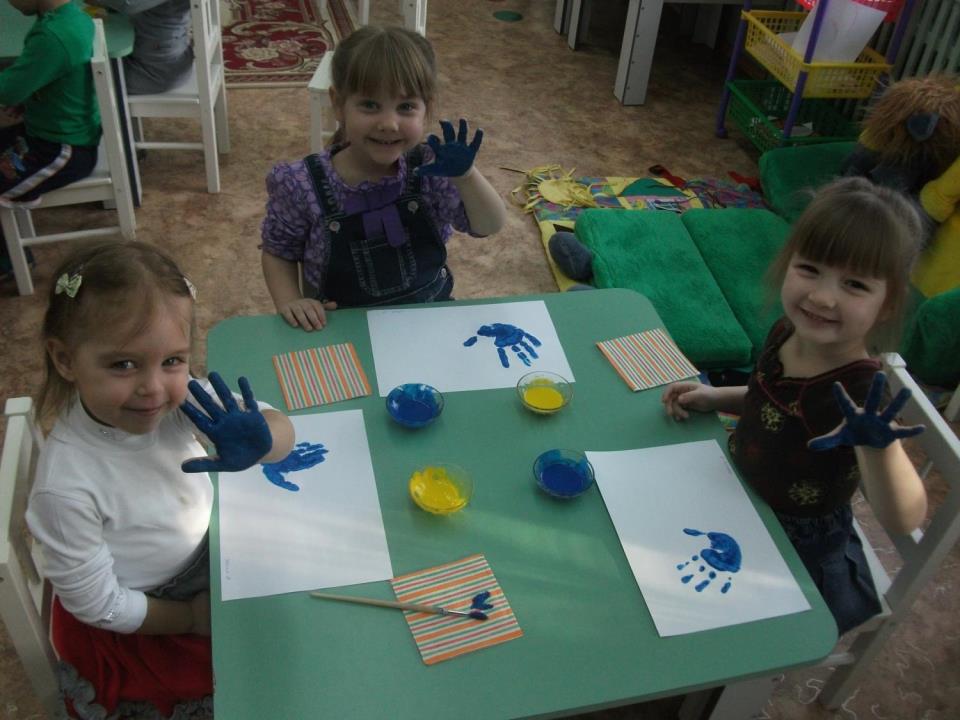 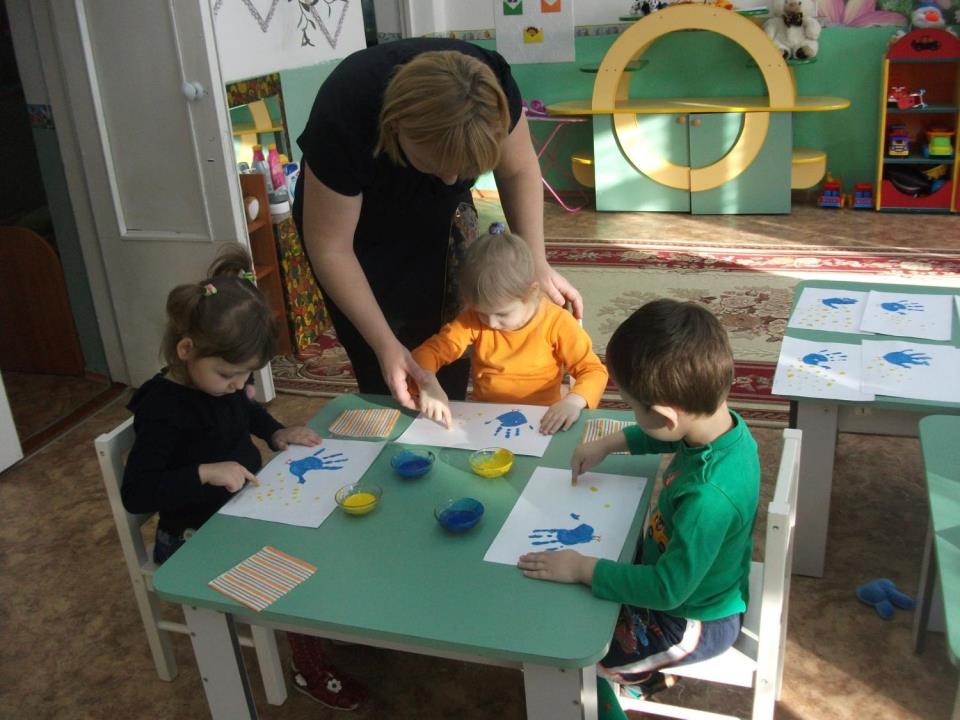 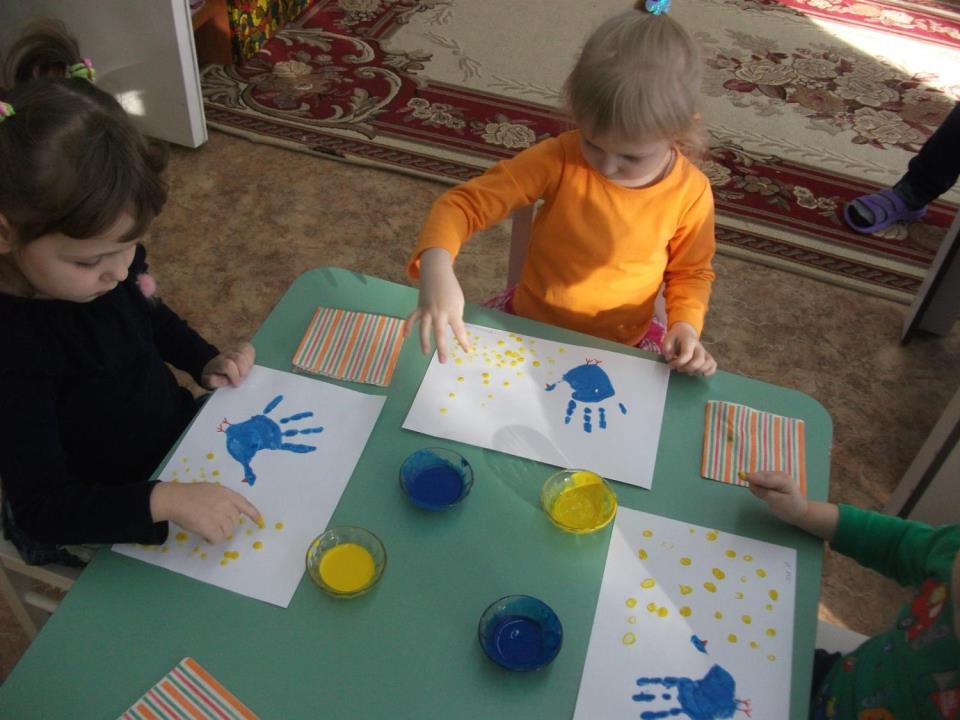 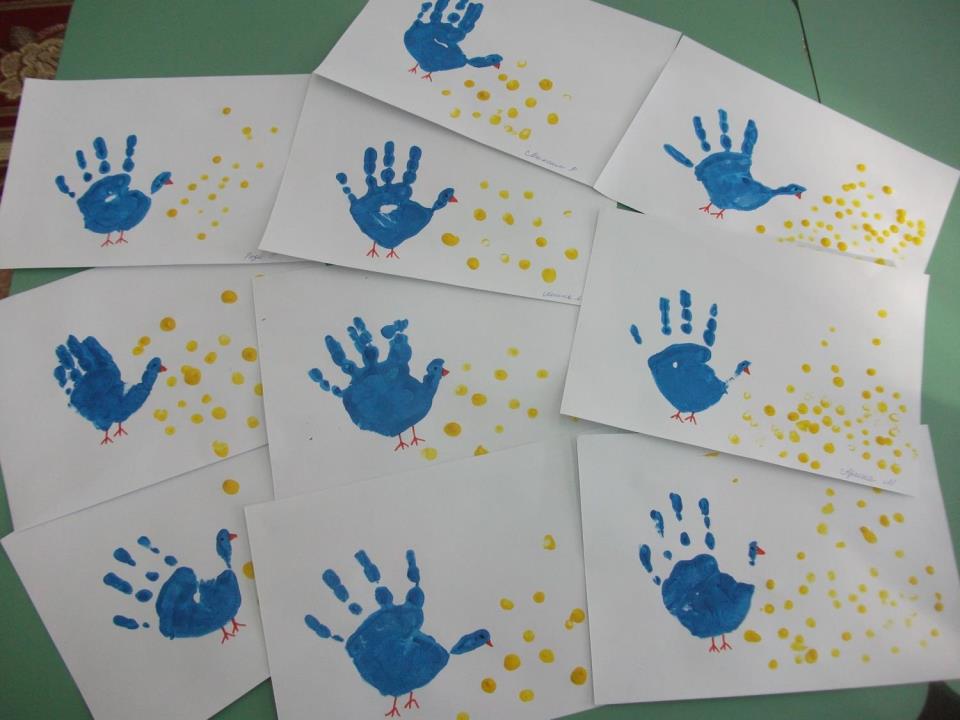 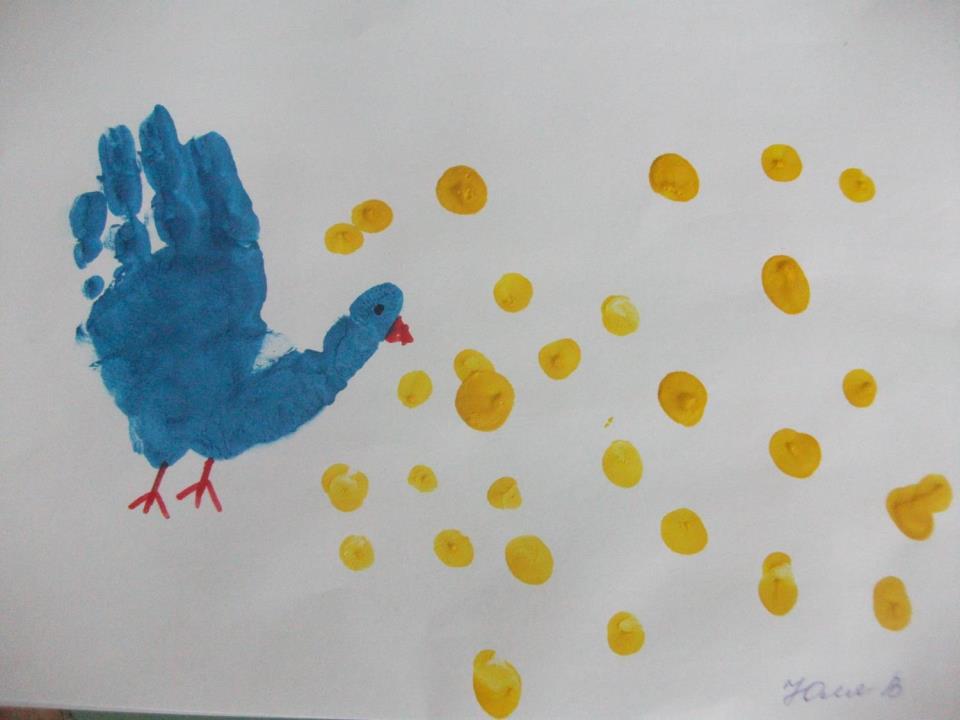 Конкурс «Самая оригинальная кормушка»
Открытие «Птичьей столовой»
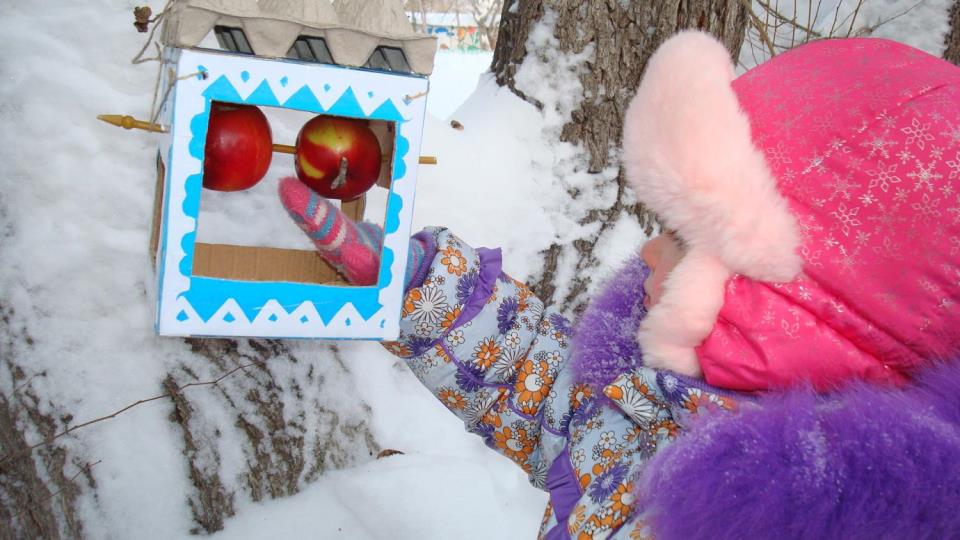 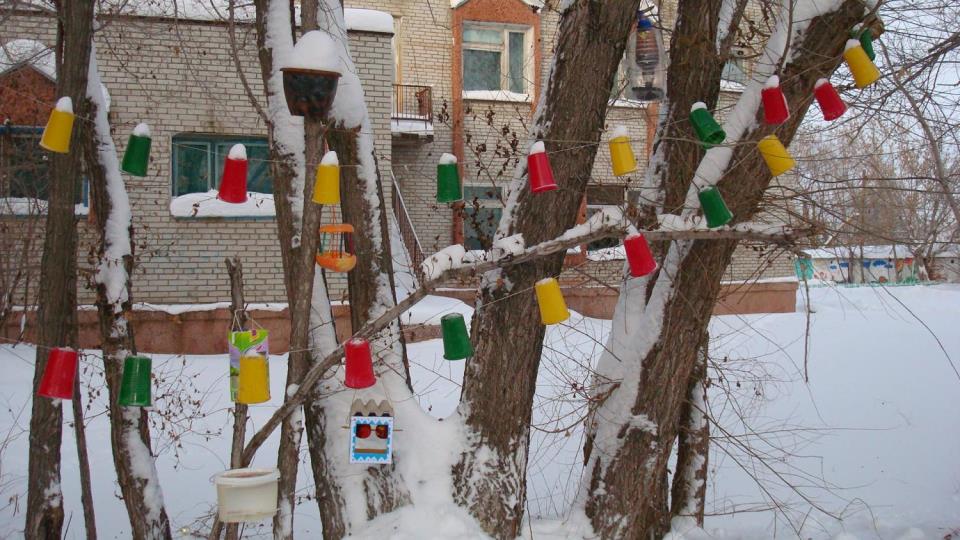 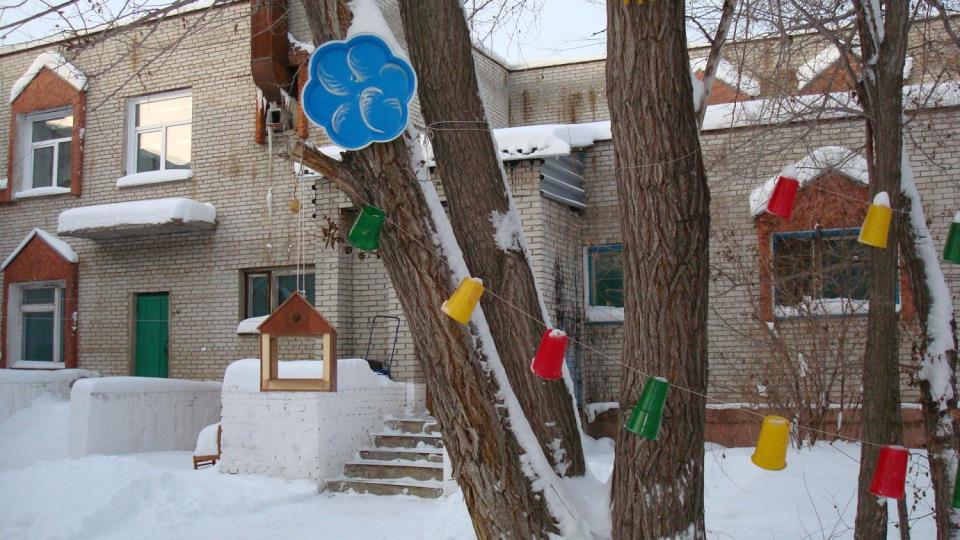 Покормите птиц зимой! 
 Пусть со всех концов 
 К вам слетятся, как домой, 
 Стайки на крыльцо. 
 Небогаты их корма. 
 Горсть зерна нужна, 
 Горсть одна — и не страшна 
 Будет им зима. 
 Сколько гибнет их — не счесть, 
 Видеть тяжело. 
 А ведь в нашем сердце есть 
 И для птиц тепло. 
 Разве можно забывать: 
 Улететь могли, 
 А остались зимовать  
Заодно с людьми. 
 Приучите птиц в мороз 
 К своему окну,  
Чтоб без песен не пришлось 
 Нам встречать весну!
                                        А.Яшин
СПАСИБО ЗА ВНИМАНИЕ